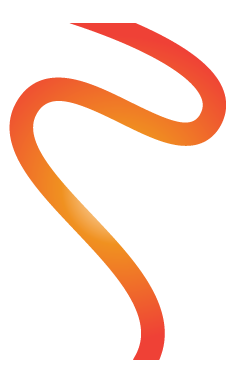 COPOLAD III
R. 3.4 Control y disposición de precursores químicos para la fabricación de drogas ilegales 

R. 3.4 Control and disposal of precursor chemicals for the manufacture of illegal drugs
Copolad 2024 
Annual Meeting
More Humane and
Effective Drug Policies.
La Paz, Bolivia
20 y 21 de Febrero de 2024
La Paz, Bolivia
February 20th and 21st 2024
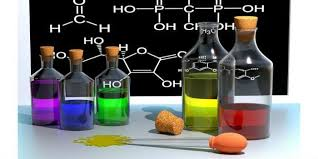 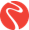 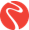 “Si no hay precursores, no hay droga”


“No precursors, no drugs”
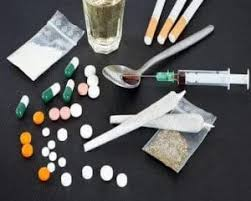 OBJETIVO                                   AIM
- Mejorar la eficacia de los sistemas de      control y fiscalización de precursores químicos y sustancias controladas. 
- Mejorar los sistemas de gestión y disposición final para minimizar riesgos en la seguridad, salud, medio ambiente.
- Mejorar el intercambio de información entre organismos estatales y la cooperación internacional en comunicación e intercambio de inteligencia.
- Improve the effectiveness of systems for the control and control of precursor chemicals and controlled substances.
 
- Improve management and disposal systems to minimize risks to safety, health and the environment.

- Improve information sharing between state agencies and international cooperation in communication and intelligence sharing.
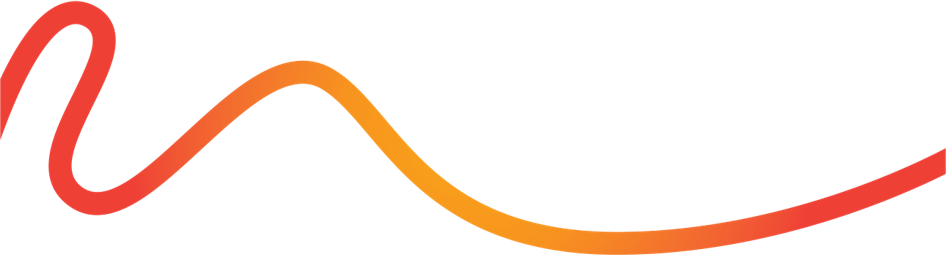 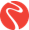 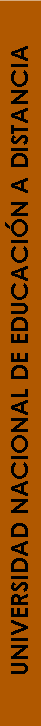 DIRIGIDO A:        
AIMED AT:

Funcionarios policiales, militares o aduaneros.
Police, military, or customs officials.

Autoridades judiciales.
Judicial authorities.

Miembros de los Ministerios Públicos
Members of the Public Prosecutor's Office
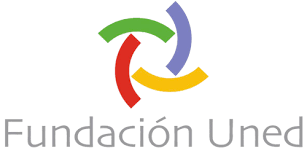 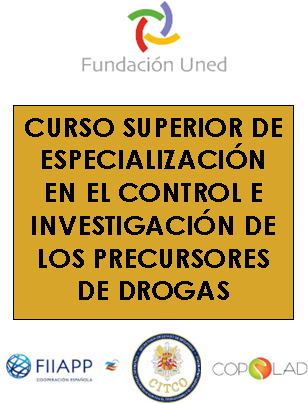 NATIONAL UNIVERSITY OF DISTANCE EDUCATION
Higher University Course of Specialization in the Control and Research of Drug Precursors
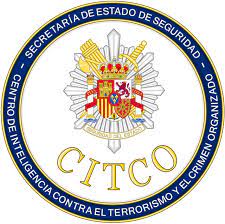 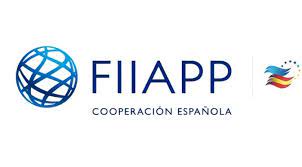 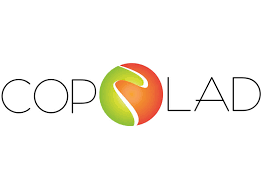 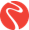 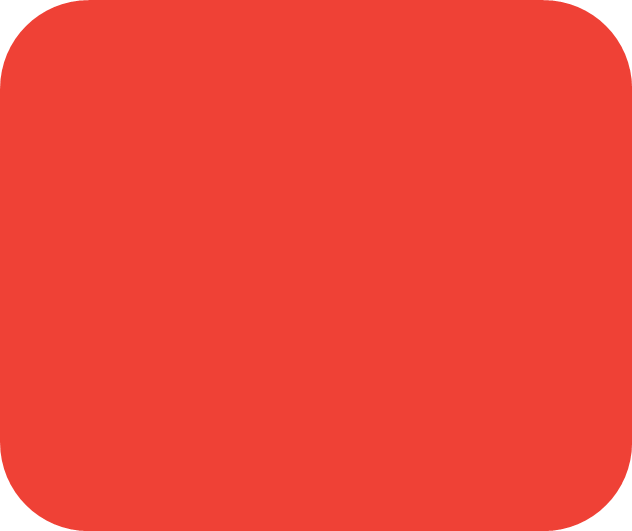 ASISTENCIA TÉCNICA EN

Gestión y disposición final de precursores
TECHNICAL ASSISTANCE AT

Management and final disposal of precursors
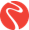 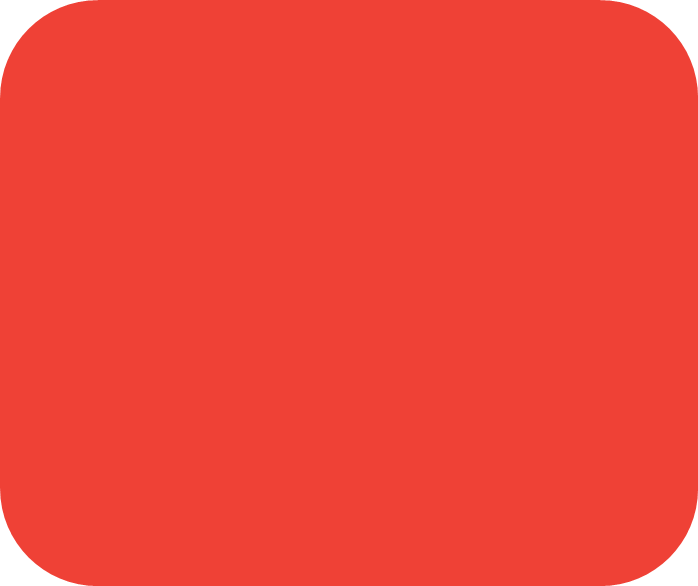 ASISTENCIA TÉCNICA EN

Desarrollo de software que permita mejorar el sistema de control y realizar un perfilamiento de riesgos eficaz
TECHNICAL ASSISTANCE AT

Software development to improve the control system and carry out effective risk profiling
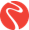 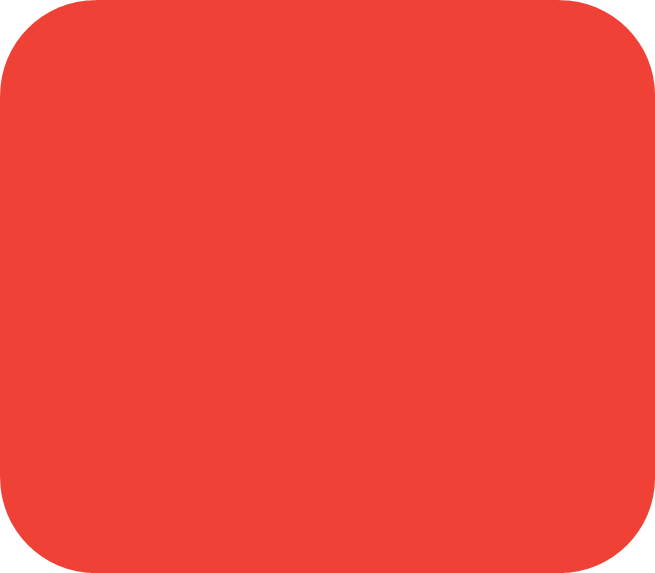 ASISTENCIA TÉCNICA EN

Mejorar el intercambio de información entre organismos estatales y la 	cooperación internacional 	en comunicación e intercambio de 	inteligencia.
TECHNICAL ASSISTANCE AT

Improve the exchange of information between state agencies and international cooperation in communication and intelligence sharing.
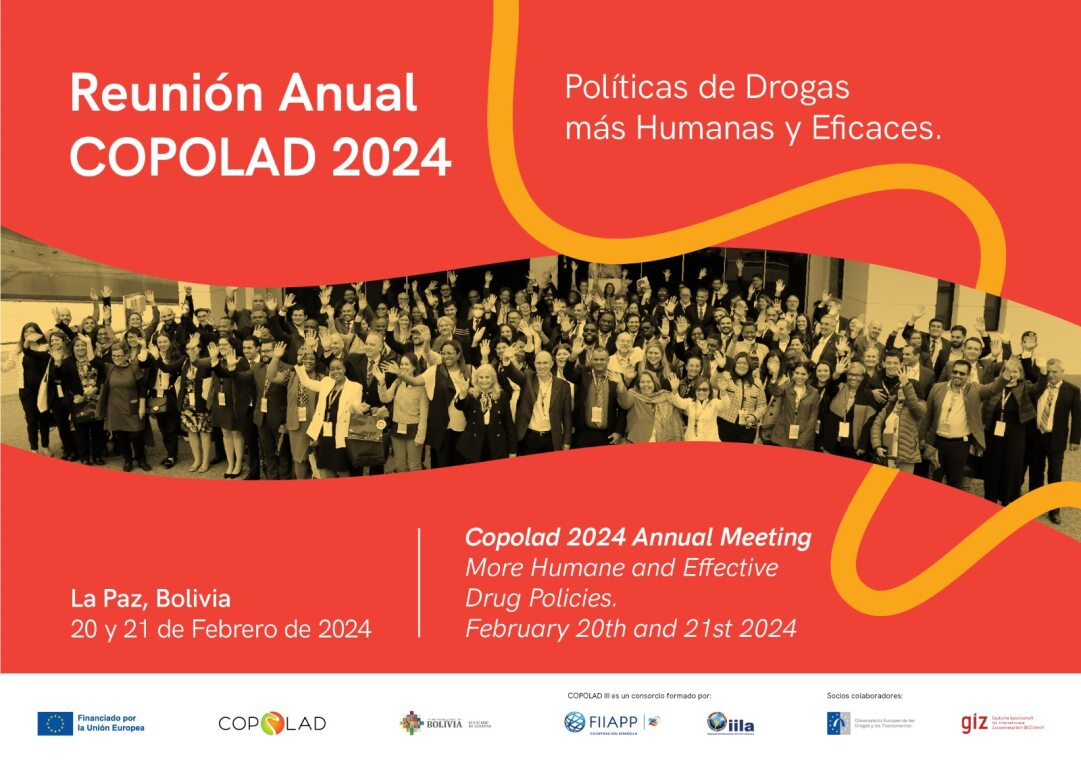 MUCHAS GRACIAS POR SU ATENCIÓN

THANK YOU SO MUCH FOR YOUR ATTENTION